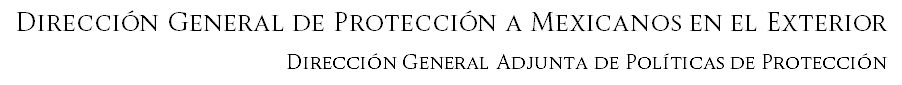 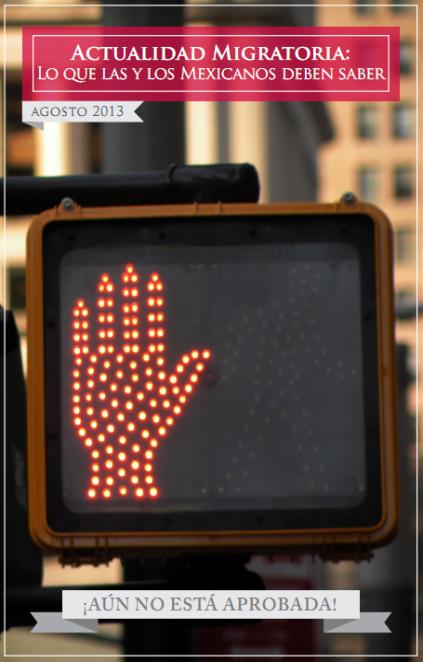 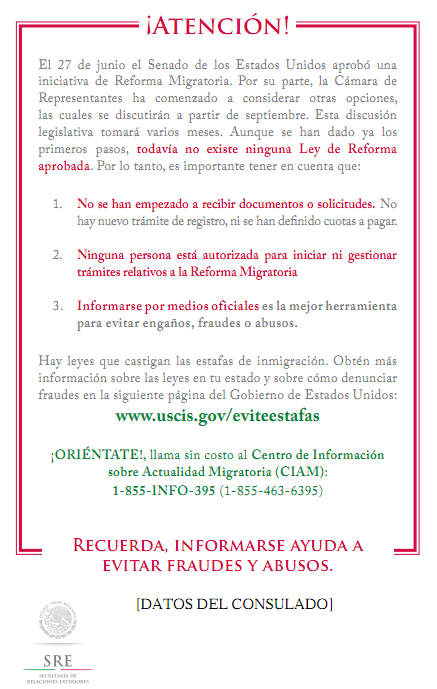 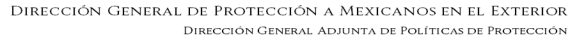 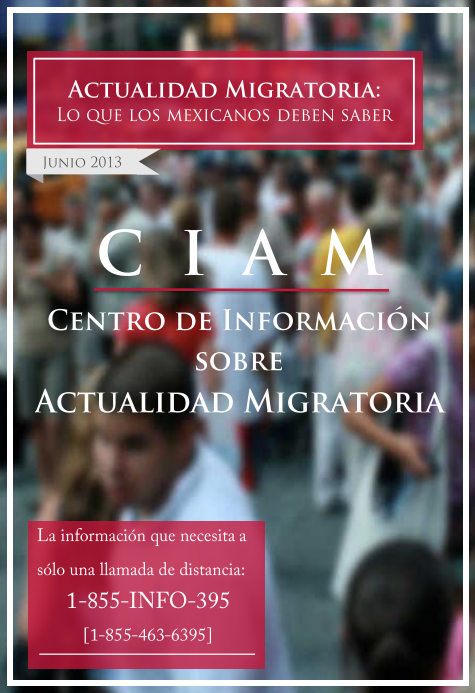 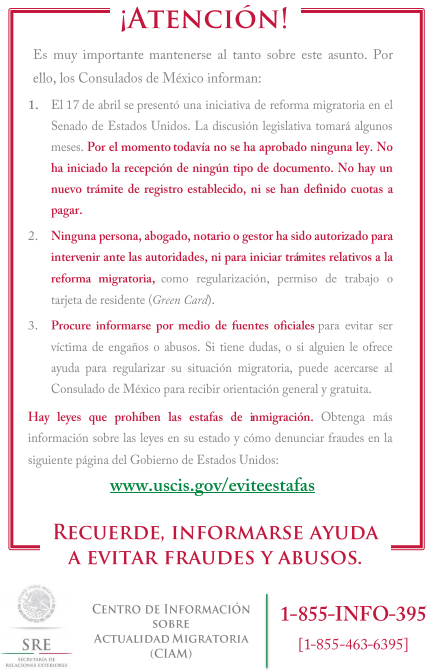 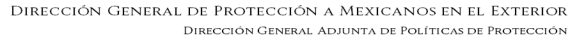 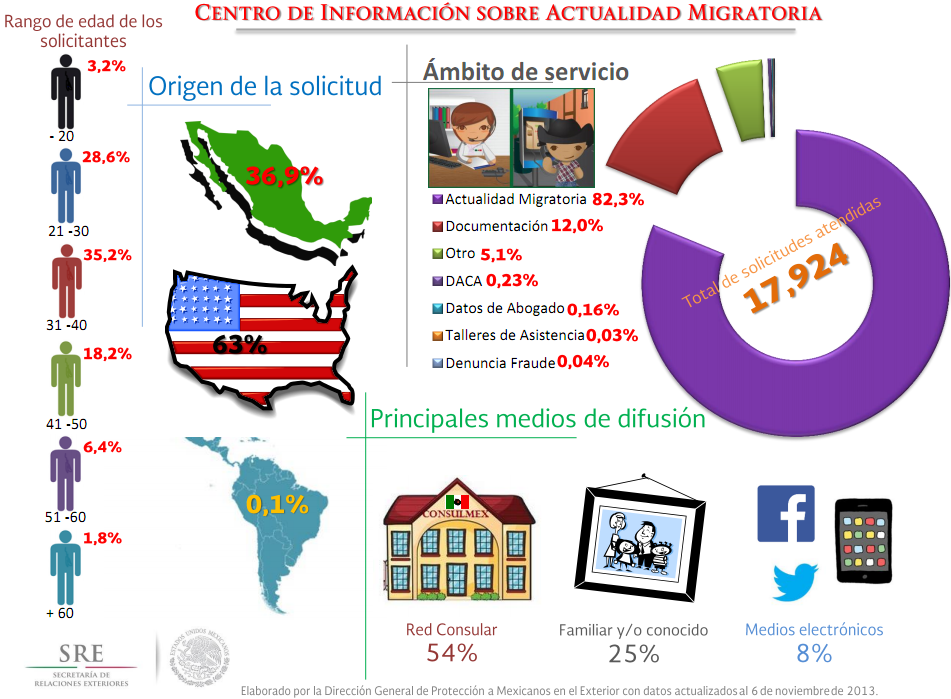 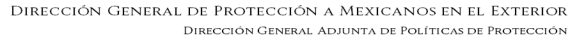 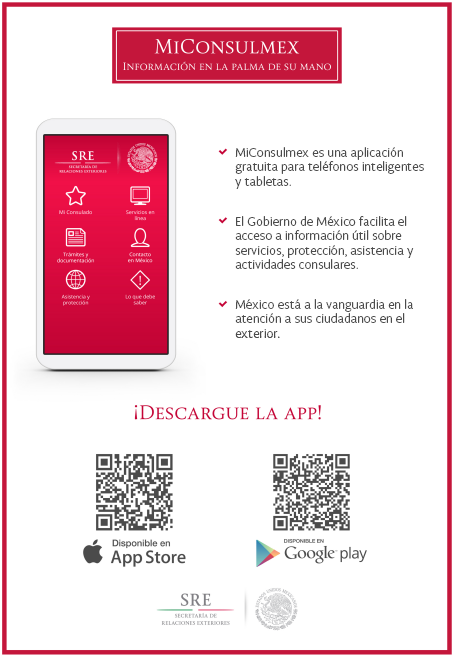 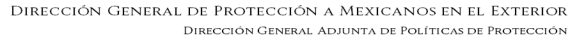 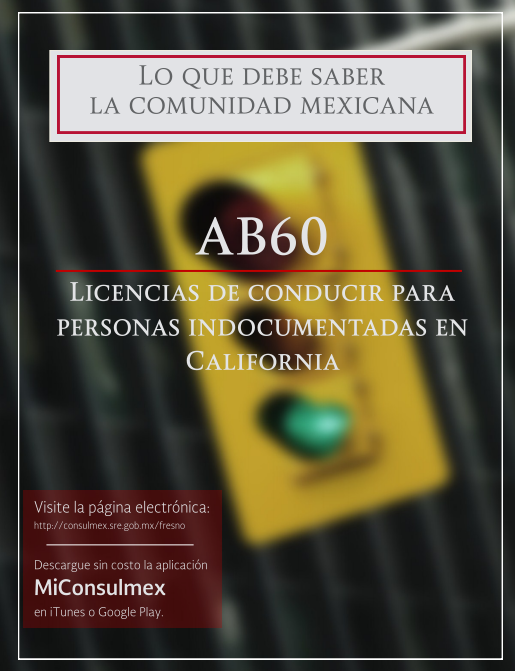 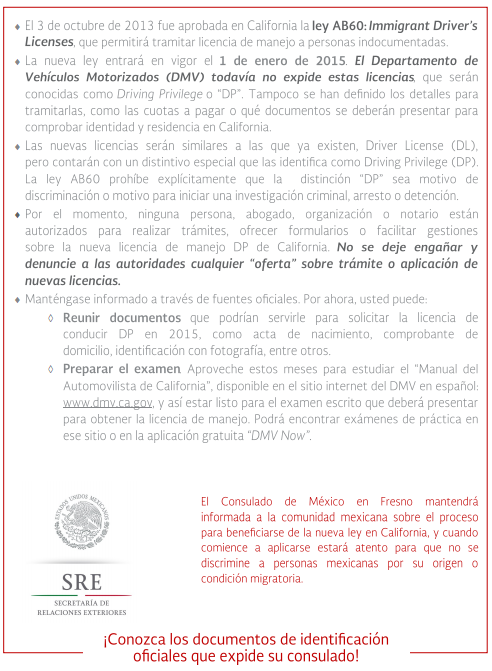 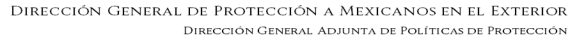 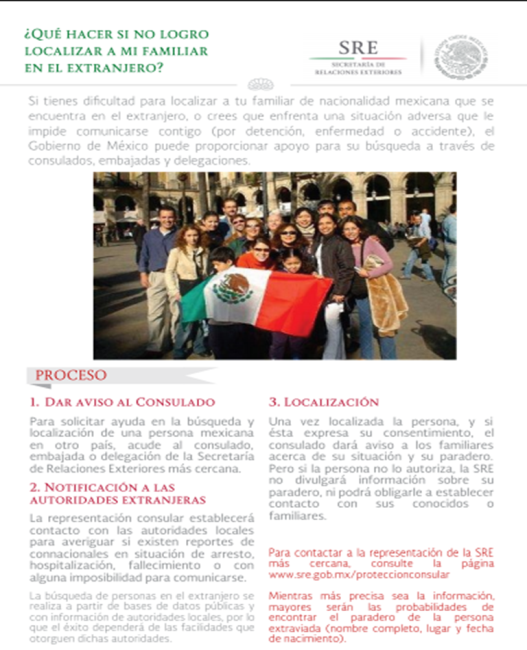 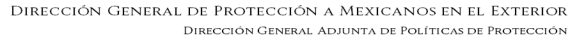 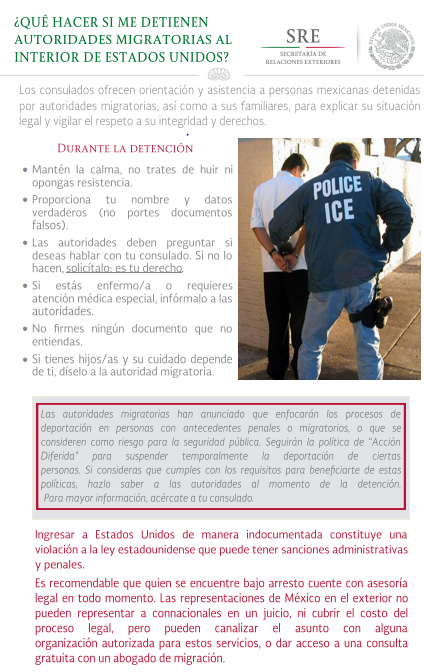 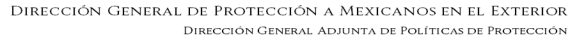 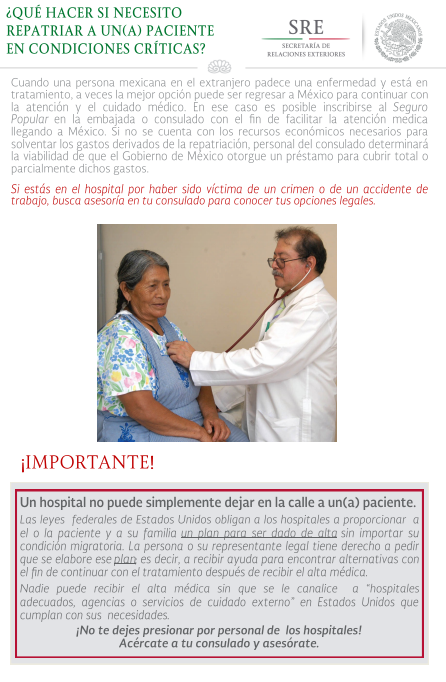 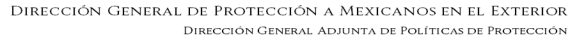 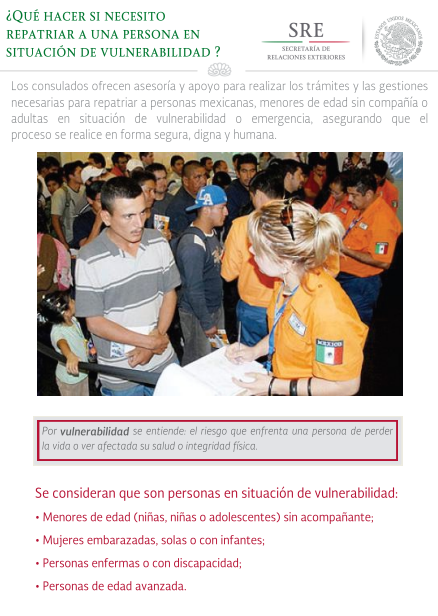 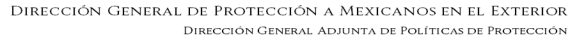 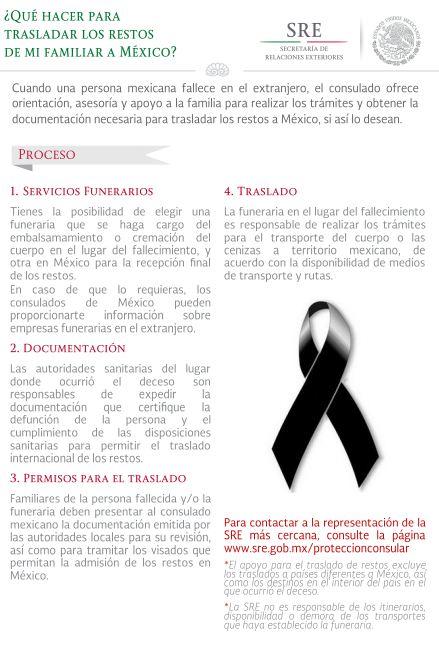 Dirección General de Protección a Mexicanos en el Exterior
Dirección General Adjunta de Políticas de Protección
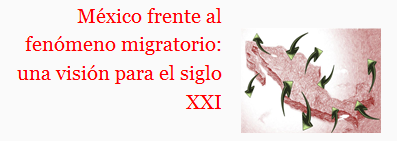 Versión en español
https://www.sre.gob.mx/proteccionconsular/images/stories/documentos/Home/DoctoMexicoFrentealFenomenoMigratorio.pdf

Versión en inglés
https://www.sre.gob.mx/proteccionconsular/images/stories/documentos/Home/mexicoaim2013.pdf
Noviembre 2013